CAREER OPPORTUNITIES IN THE
MARINE INDUSTRY

INDUSTRY IMMERSION DAY

STUDENTS, TEACHERS AND CAREER ADVISORS
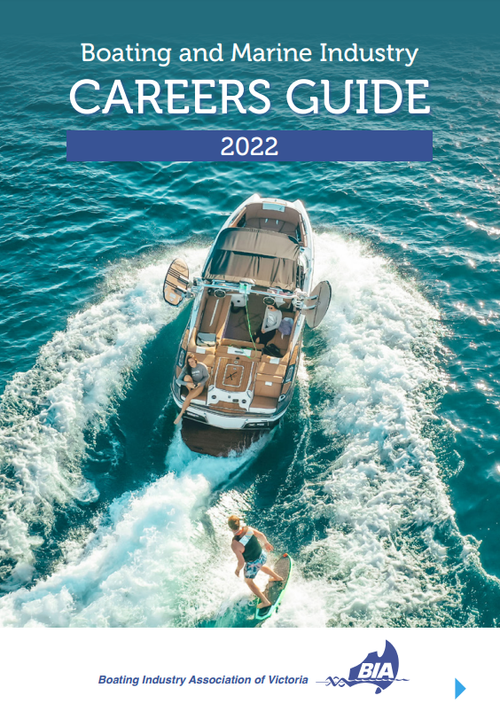 MADE, SERVICED AND ENJOYED IN VIC
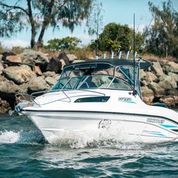 Victorian Snippets

200,000 registered boats420,000 Marine Licences$4.5b per annum impact17,000 jobsGrowing demand for boats and boating lifestyleVictoria a manufacturing 
strong-hold
TUESDAY 13 SEPTEMBER
9.30am-2.30pm
ROYAL YACHT CLUB of VICTORIA
AND SURROUNDING MARITIME PRECINCT
120 Nelson Place 
WILLIAMSTOWN
Next Door to Police Station 
Club House Room 
Onsite Parking
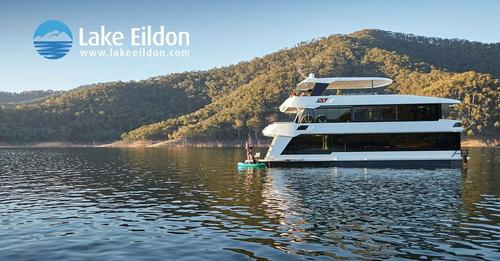 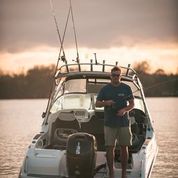 Victoria is a hotspot for boat building, all of the associated support services, boat sales, marine technologies, marina management, and boating and fishing related careers.
Career opportunities and apprenticeships abound.
Come along and join a host of industry professionals as they display their wares, and welcome you to the waterfront world of the marine industry.
Flexible visit options.

The Boating Industry Association of Victoria invites you.
Please enquire or book via mary@biavic.com.au by Thursday 1 September
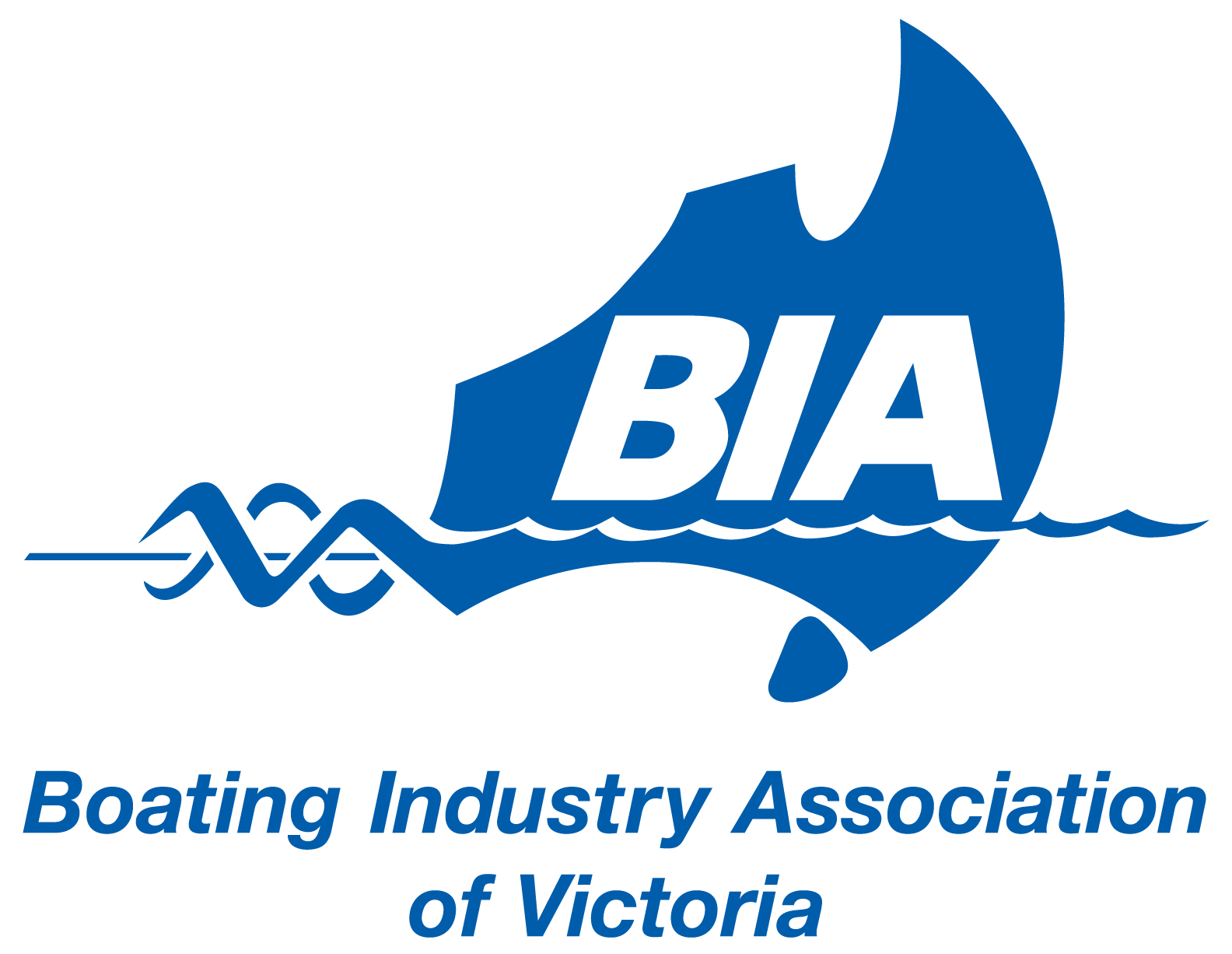 GREAT 3 MIN VIDEO

CAREERS GUIDE 

Right click to view links